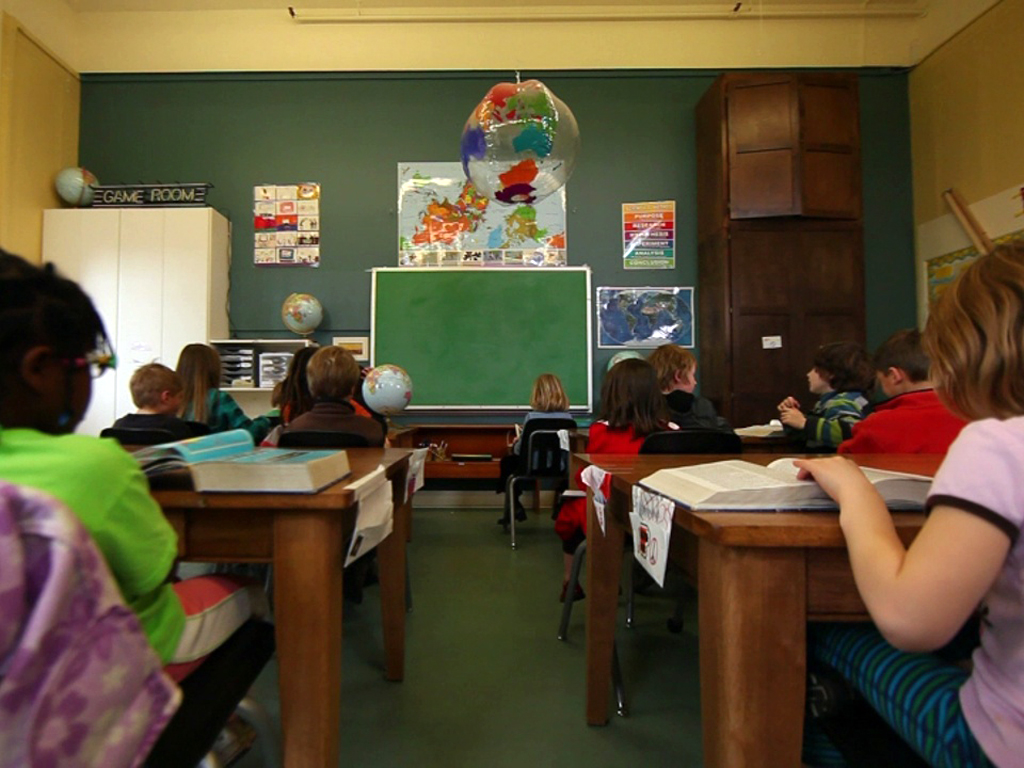 Complete vocabulary for Chapter 5 sections 2 and 3
[Speaker Notes: Day Dreaming Video Template
(Intermediate)

To reproduce the effects on this slide, do the following:

On the Home tab, in the Slides group, click Layout, and then click Blank. 
On the Insert tab, in the Images group, click Picture, and then in the left pane of the Insert Picture dialog box, click the drive or library that contains the picture. In the right pane of the dialog box, click the picture (classroom) and then click Insert.
With the image selected, under Picture Tools, on the Format tab, in the Picture Styles group, click the arrow at the bottom right to launch the Format Picture dialog box.
In the Format Picture dialog box, select Size in the left pane, under Size and Rotate in the right pane set Height to 7.5” and Width to 10”.
Close the Format Picture dialog box.
On the Home tab, in the Drawing group, click Arrange, point to Align, and then do the following:
Click Align Center.
Click Align Middle. 
On the Home tab, in the Drawing group, click Shapes, and then under Rectangles, click Rectangle (first option from the left).
On the slide drag to draw a rectangle.
Under Drawing Tools, on the Format tab, in the Shape Styles group, click the arrow at the bottom right to launch the Format Shape dialog box.
In the Format Shape dialog box, select Size in the left pane, under Size and Rotate in the right pane set Height to 5.5” and Width to 10”.
In the Format Shape dialog box, select Fill in the left pane, under Fill in the right pane select Gradient Fill.
Under Gradient stops, click Add gradient stop or Remove gradient stop until two stops appear on the slider. Customize the gradient stops as follows:
Select the first stop on the slider, and then do the following:
In the Position box, enter 0%.
Click the button next to Color, and then under Theme Colors select White, Background 1 (first row, first option from the left).
Select the last stop on the list, and then do the following: 
In the Position box, enter 100%.
Click the button next to Color, and then under Theme Colors select White, Background 1 (first row, first option from the left).
In the Transparency box, enter 100%.
Close the Format Shape dialog box.
With the rectangle selected, on the Home tab, in the Drawing group, click Arrange, point to Align, and then do the following:
Click Align Center.
Click Align Top. 
 
To reproduce the video effects on this slide, do the following:

For the middle video, on the Insert tab, in the Media group, click Video, and then click Video from File. 
In the left pane of the Insert Video dialog box, click the drive or library that contains the video. In the right pane of the dialog box, click the video that you want and then click Insert.
Select the video.
Under Video Tools, on the Format tab, in the Video Styles group, click the arrow to the right of Video Shape, under Callouts select Cloud Callout (first row, fourth option from left).
Under Video Tools, on the Format tab, in the Video Styles group click the arrow in the bottom right corner to launch the Format Video dialog box.
In the Format Video dialog, click Border Color in the left pane, under Border Color in the right pane, click Gradient Line. 
Under Gradient stops, click Add gradient stop or Remove gradient stop until three stops appear on the slider. Customize the gradient stops as follows:
Select the first stop on the slider, and then do the following:
In the Position box, enter 0%.
Click the button next to Color, and then under Theme Colors select Blue, Accent 1, Lighter 40% (fourth row, fifth option from the left).
Select the second stop on the list, and then do the following: 
In the Position box, enter 50%.
Click the button next to Color, and then under Theme Colors select Blue Accent 1, Lighter 60% (third row, fifth option from the left).
Select the last stop on the list, and then do the following: 
In the Position box, enter 100%.
Click the button next to Color, and then under Theme Colors select White Background 1 (first row, first option from the left).
Also in the Format Video dialog, click Border Style in the left pane, under Border Style in the right pane, set Width to 1.25 pt.
Then in the Format Video dialog, click Shadow in the left pane, under Shadow in the right pane, click the arrow next to Presets and select Offset Diagonal Bottom Right (under Outer, first row, first option from left). Then set the Blur to 15 pt.
In the Format Video dialog box, click Size in the left pane, under Size and Rotate in the right pane set Height to 2.24”, Width to 4.01”, and Rotation to 3°.
In the Format Video dialog, click Position in the left pane, under Position on Slide in the right pane, set Horizontal to 2.85” and Vertical to 1.02”.
Close the Format Video dialog box.
Select the video, click and drag the Yellow Adjustment Handle to boy’s head in middle of picture.
With the video still selected, on the Animations tab, in the Animation group, select Play.
Also on the Animations tab, in the Timing group, click the arrow to the right of Start and select With Previous.
On the Animations tab, in the Advanced Animation group, click Add Animation, select Wipe.
Also on the Animations tab, in the Timing group, click the arrow to the right of Start, select With Previous, and set Duration to 01.00 seconds.
For the left video, on the Insert tab, in the Media group, click Video, and then click Video from file. 
In the left pane of the Insert Video dialog box, click the drive or library that contains the video. In the right pane of the dialog box, click the video that you want and then click Insert.
Under Video Tools, on the Format tab, in the Video Styles group, click the arrow to the right of Video Shape, under Callouts, select Cloud Callout (first row, fourth option from left).
Under Video Tools, on the Format tab, in the Video Styles group, click the arrow in the bottom right corner to launch the Format Video dialog box.
In the Format Video dialog, click Border Color in the left pane, under Border Color in the right pane click Gradient Line. 
Under Gradient stops, click Add gradient stop or Remove gradient stop until three stops appear on the slider. Customize the gradient stops as follows:
Select the first stop on the slider, and then do the following:
In the Position box, enter 0%.
Click the button next to Color, and then under Theme Colors select Blue, Accent 1, Lighter 40% (fourth row, fifth option from the left).
Select the second stop on the list, and then do the following: 
In the Position box, enter 50%.
Click the button next to Color, and then under Theme Colors select Blue Accent 1, Lighter 60% (third row, fifth option from the left).
Select the last stop on the list, and then do the following: 
In the Position box, enter 100%.
Click the button next to Color, and then under Theme Colors select White Background 1 (first row, first option from the left).
Also in the Format Video dialog, click Border Style in the left pane, under Border Style in the right pane, set Width to 1.25 pt.
Then in the Format Video dialog, click Shadow in the left pane, under Shadow in the right pane, click the arrow next to Presets and select Offset Diagonal Bottom Right (under Outer, first row, first option from left). Then set the Blur to 15 pt.
In the Format Video dialog box, click Size in the left pane, under Size and Rotate in the right pane set Height to 2.16” Width to 3.96”.
In the Format Video dialog, click Position in the left pane, under Position on Slide in the right pane, set Horizontal to 0.03” and Vertical to 0.2”.
Close the Format Video dialog box.
Select the video, click and drag the Yellow Adjustment Handle to child’s head on left of picture.
On the Animations tab, in the Animation group, select Play.
Also on the Animations tab, in the Timing group, click the arrow to the right of Start and select With Previous.
On the Animations tab, in the Advanced Animation group, click Add Animation, select Wipe.
Also on the Animations tab, in the Timing group, click the arrow to the right of Start and select With Previous and set Duration to 01.00 seconds.
For the right video, on the Insert tab, in the Media group, click Video, and then click Video from file. 
In the left pane of the Insert Video dialog box, click the drive or library that contains the video. In the right pane of the dialog box, click the video that you want and then click Insert.
Under Video Tools, on the Format tab, in the Video Styles group, click the arrow to the right of Video Shape, under Callouts, select Cloud Callout (first row, fourth option from left).
Under Video Tools, on the Format tab, in the Video Styles group click the arrow in the bottom right corner to launch the Format Video dialog box.
In the Format Video dialog, click Border Color in the left pane, under Border Color in the right pane click Gradient Line. 
Under Gradient stops, click Add gradient stop or Remove gradient stop until three stops appear on the slider. Customize the gradient stops as follows:
Select the first stop on the slider, and then do the following:
In the Position box, enter 0%.
Click the button next to Color, and then under Theme Colors select Blue, Accent 1, Lighter 40% (fourth row, fifth option from the left).
Select the second stop on the list, and then do the following: 
In the Position box, enter 50%.
Click the button next to Color, and then under Theme Colors select Blue Accent 1, Lighter 60% (third row, fifth option from the left).
Select the last stop on the list, and then do the following: 
In the Position box, enter 100%.
Click the button next to Color, and then under Theme Colors select White Background 1 (first row, first option from the left).
Also in the Format Video dialog, click Border Style in the left pane, under Border Style in the right pane, set Width to 1.25 pt.
Then in the Format Video dialog, click Shadow in the left pane, under Shadow in the right pane, click the arrow next to Presets and select Offset Diagonal Bottom Right (under Outer, first row, first option from left). Then set the Blur to 15 pt.
In the Format Video dialog box, click Size in the left pane, under Size and Rotate in the right pane set Height to 2.49” and Width to 4.00”.
In the Format Video dialog, click Position in the left pane, under Position on Slide in the right pane, set Horizontal to 6.00” and Vertical to 0.07”.
Close the Format Video dialog box.
Select the video, click and drag the Yellow Adjustment Handle to child’s head on right of picture.
On the Animations tab, in the Animation group, select Play.
Also on the Animations tab, in the Timing group, click the arrow to the right of Start and select With Previous.
On the Animations tab, in the Advanced Animation group, click Add Animation, select Wipe.
Also on the Animations tab, in the Timing group, click the arrow to the right of Start, select With Previous, and set Duration to 01.00 seconds.]
The Reign of Louis XIV
Chapter 5 Sections 2 & 3
After a century of war and riots, France was ruled by Louis XIV, the most powerful monarch of his time.
Religious Wars and Power Struggles
Henry of Navarre
-Henry ascends to French throne in 1589 and adopts	     Catholicism. 
-Issues Edict of Nantes—a declaration of religious toleration
-Spent his life trying to rebuild France, most people appreciated this, others were not happy with his compromise and a fanatic jumped in a carriage and stabbed him to death
Louis XIII and Cardinal Richelieu
Cardinal Richelieu—Louis XIII’s minister who rules France.  He used his job to obtain his political goals.
He moved against the protestants by telling them not to build walls in their cities.
A New Attitude
Skepticism—the idea that nothing can be known for certain
Louis XIV Comes to Power
A New French Ruler
Louis XIV—the most powerful ruler in French history
Louis Weakens the Nobles’ Authority
Louis takes control in 1661 Appoints intendants—government agents—to collect taxes
Economic Growth
Jean Baptiste Colbert—finance minister—helps  economy grow
In 1685, Louis cancels Edict of Nantes; Huguenots  flee France
The Sun King’s Grand Style
A Life of Luxury
Louis lives very well, with every meal a feast
Louis keeps nobles at palace to increase his power over them
Builds magnificent palace at Versailles
Patronage of the Arts
Versailles is a center of arts during reign of Louis XIV
Purpose of the arts is to glorify Louis
Louis Fights Disastrous Wars
Attempts to Expand France’s Boundaries
Louis fights wars in 1660s, 1670s to expand France In 1680s, many countries unite against him in League of Augsburg France is weakened by poor harvests, warfare, 
high taxes
War of the Spanish Succession
War of the Spanish Succession begins in 1701 Attempts to prevent union of the French and Spanish thrones
Ends in 1714; France and Spain lose some possessions
Louis’s Death and Legacy
Louis dies leaving mixed legacy  Many rejoice his death.  
Louis XIV left France in debt and broken because of his wars and luxurious lifestyle.  
The wars did lead to many more lands and resources to France, this was good for them.
People change